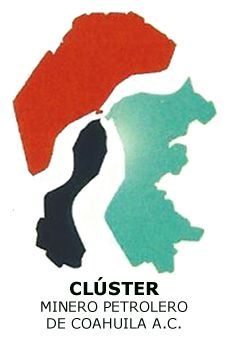 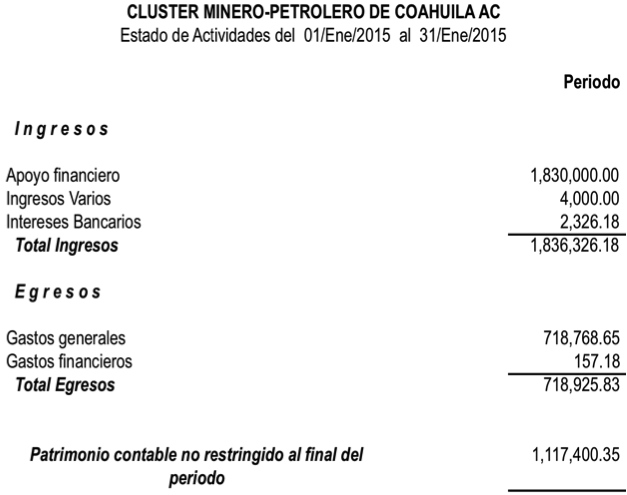 Nombre del Responsable: Alejandra Guajardo Alvarado
Fecha de Actualización y/o revisión:  Enero de 2015